SI28
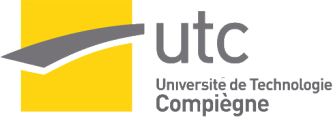 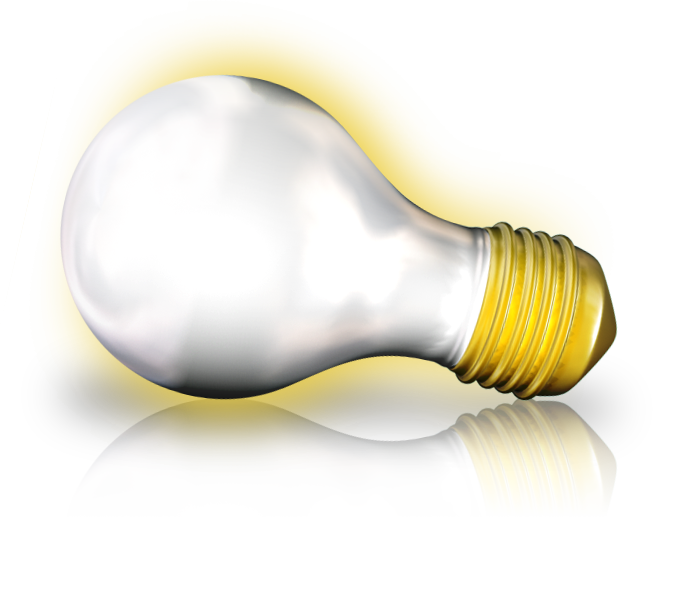 Présentation Dreamweaver 8 (1)
Nina BOUAZIZ et Matthieu DI RUSSO
Sommaire
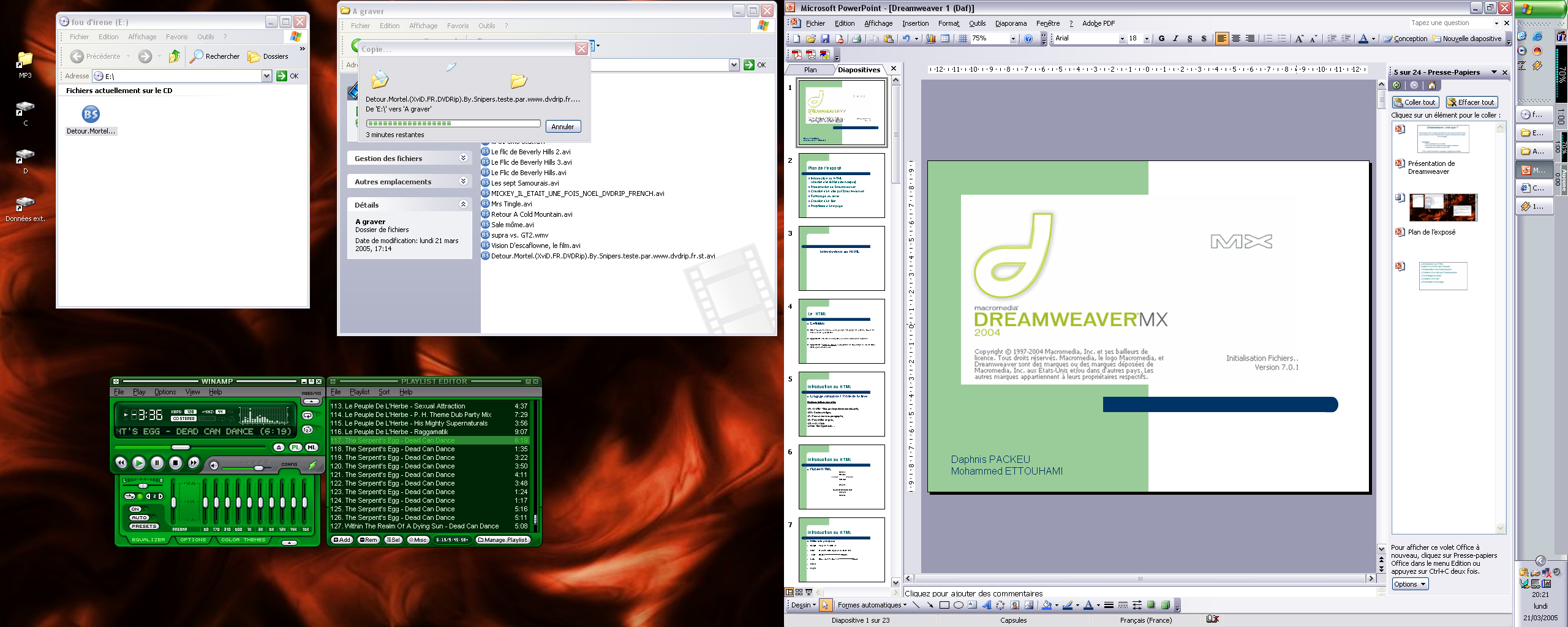 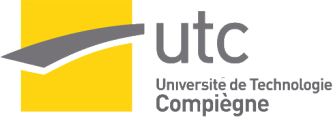 Nina BOUAZIZ et Matthieu DI RUSSO
Dreamweaver 8
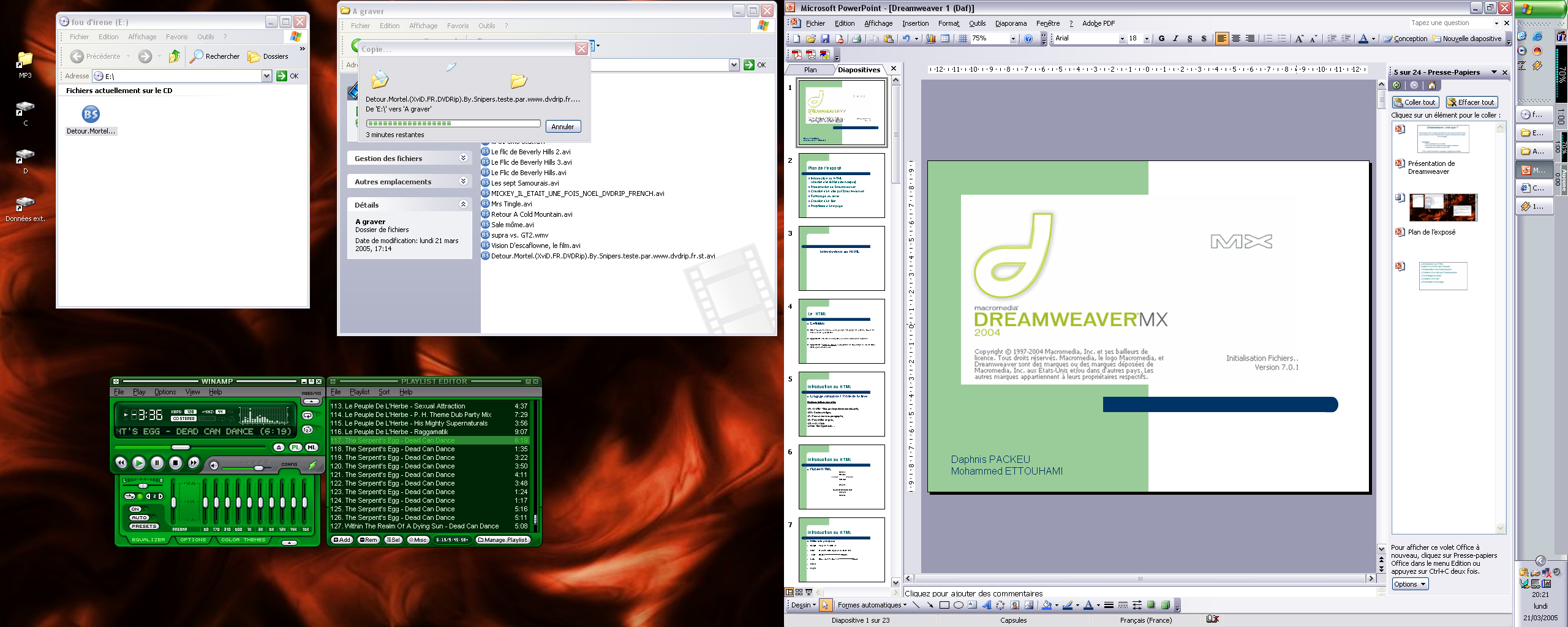 Dreamweaver 8 est un éditeur HTML professionnel destiné à la conception, au codage et au développement de sites, de pages et d’applications Web, sans nécessairement passer directement par l’édition de ce langage. 

Avantages:
 Plus accessible aux non initiés
 Permet de créer simplement des pages complexes
 Un outil d’efficacité même pour les plus connaisseurs
Avoir un aperçu plus simplement de ce que l’on crée
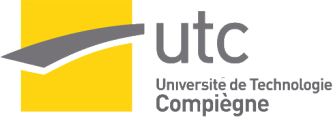 Nina BOUAZIZ et Matthieu DI RUSSO
Introduction au HTML
Html : HyperText Markup Language : langage de mise en forme de documents hypertextes

Hypertexte : textes qui contiennent des références croisées
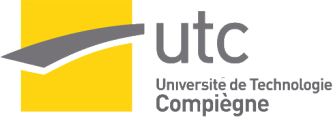 Nina BOUAZIZ et Matthieu DI RUSSO
Introduction au HTML
En HTML
 balises prédéfinies
préciser à l'intérieur d'un fichier texte des éléments 
les titres
les paragraphes
les liens
etc.

Les balises se présentent sous la forme d’un code entre « < » et « > »
<balise>
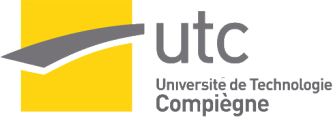 Nina BOUAZIZ et Matthieu DI RUSSO
Structure d’un fichier HTML
<HTML>
<HEAD>
<TITLE>~~~~~~~~</TITLE>
</HEAD>

<BODY>
~~~~~~~~~~
(contenu du document)
</BODY>
</HTML>
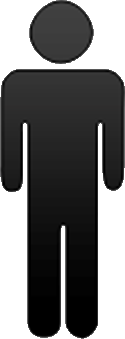 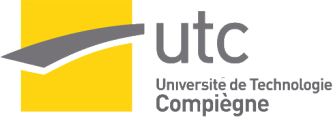 Nina BOUAZIZ et Matthieu DI RUSSO
Présentation de quelques balises
<BR> Saut de ligne, 
<P> Pour un nouveau paragraphe, 
<B> Mettre le texte en gras, 
<H1>…<H7>		Formatage du texte
<a href=..url... target=...> </a>	Lien 
<img src=«url de l’ image »>  Insertion d’image
<table> balise ouvrant un tableau
Balise fermante </nom_balise>
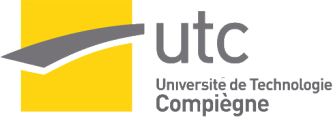 Nina BOUAZIZ et Matthieu DI RUSSO
Création d’un site
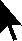 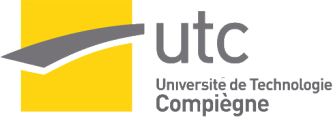 Nina BOUAZIZ et Matthieu DI RUSSO
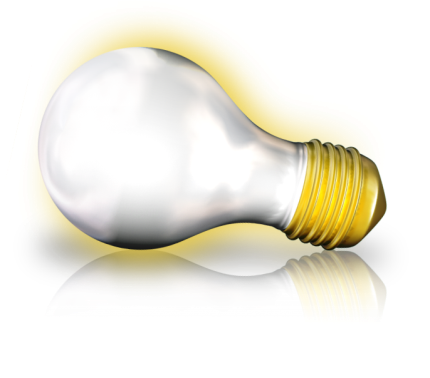 Définition d’un site
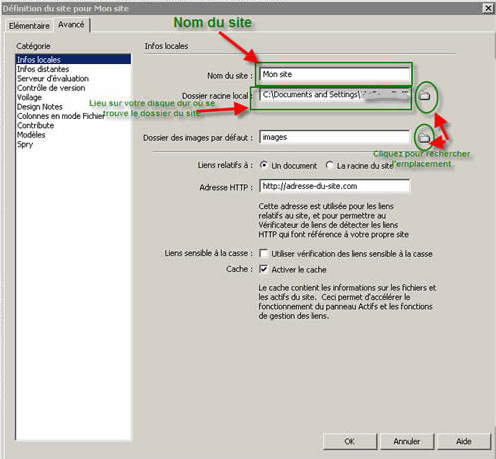 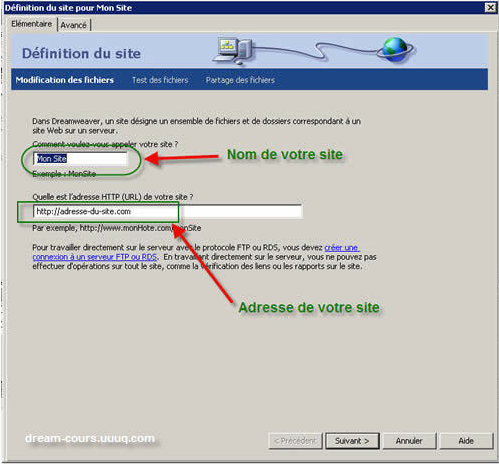 Etape 1: Cliquez sur Site> Nouveau Site...  

Étape 2: Créez un dossier sur le disque Z et nommez-le.
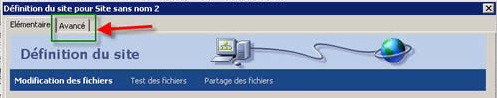 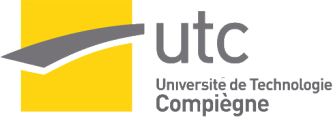 Nina BOUAZIZ & Matthieu DI RUSSO
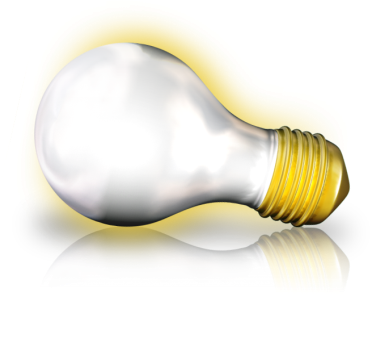 Definition d’un site
Étape 3: Maintenant, Dreamweaver affiche le contenu du dossier dans le panneau des fichiers sur le côté droit. 

Les dossiers sont bien organisés et Dreamweaver sait maintenant où chercher les fichiers. Vous êtes maintenant prêt à commencer à élaborer des pages web
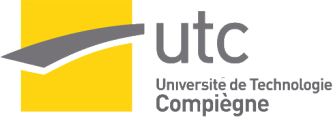 Nina BOUAZIZ et Matthieu DI RUSSO
Création d’une nouvelle page
Si on ne passe pas par l’étape de création de site, Dreamweaver fera des liens absolus et non relatifs :

Liens relatifs : "image/fond_vert_degrade.png" 
Liens absolus : "file:///F|/si28/exposes_si28/expos&sbquo;s/pariset/DW_seance1_rpariset/Site/haut.html "
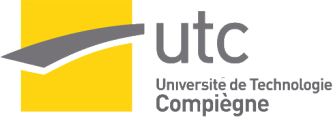 Nina BOUAZIZ et Matthieu DI RUSSO
Modes d’affichages
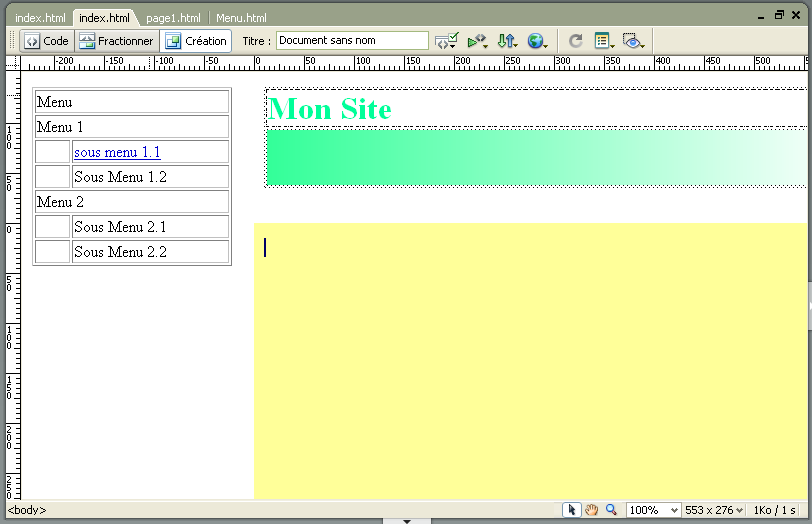 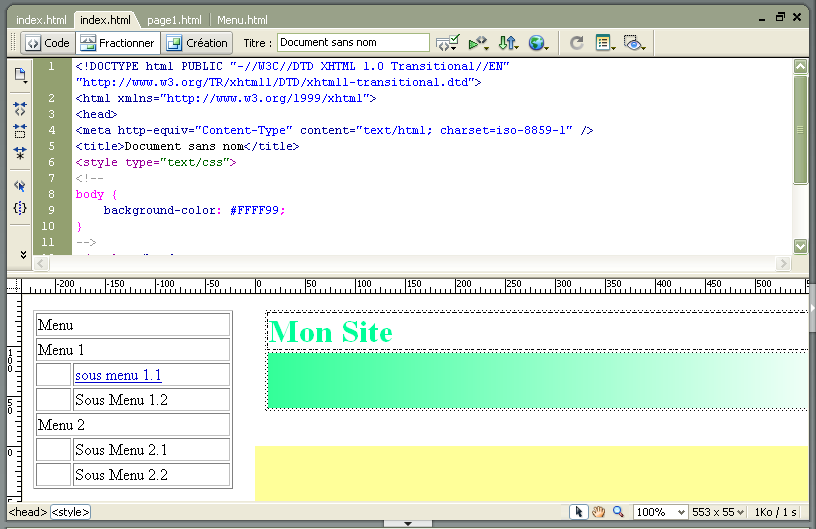 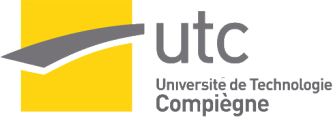 Nina BOUAZIZ et Matthieu DI RUSSO
Formatage du texte
Insertion des textes
	Dans l’espace de travail, vous pouvez insérer des textes comme dans tout éditeur de texte.
	
Pour le formatage de texte :
Menu Texte 
             ou
Panneau propriétés
             ou
Sélection du texte + clic droit souris
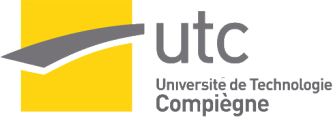 Nina BOUAZIZ et Matthieu DI RUSSO
Panneau de propriétés
Permet d’ajouter des feuilles de style
Titre, 
sous-titre…
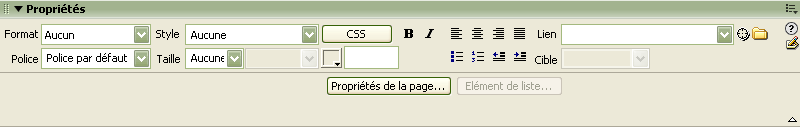 Couleur, arrière-plan...
Choix de la police
Taille
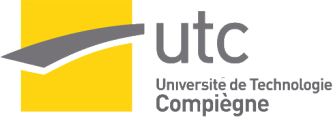 Nina BOUAZIZ et Matthieu DI RUSSO
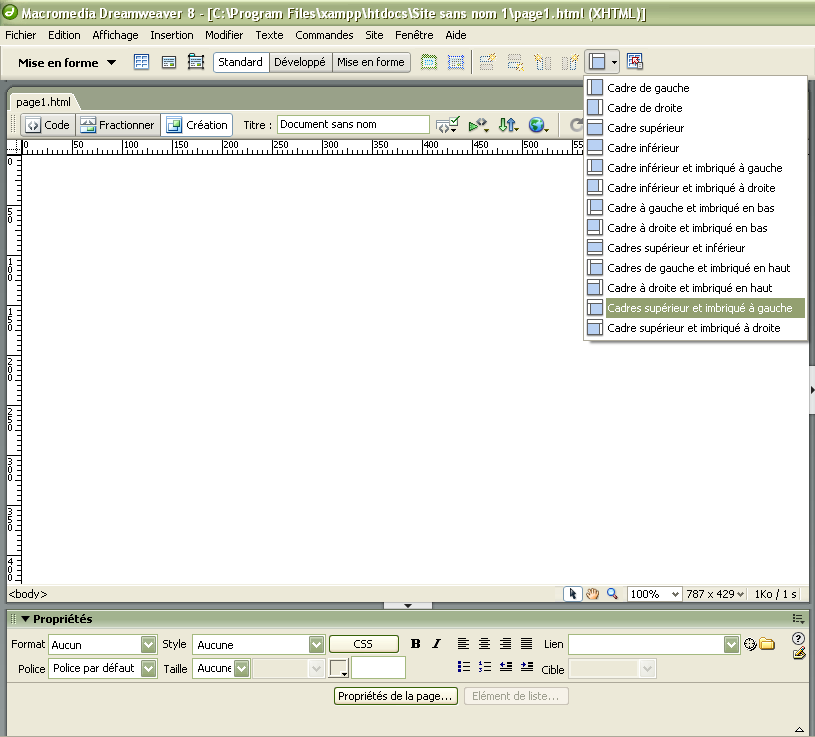 Création d’un jeu de cadres
Les cadres (ou frames) servent à structurer le site
Ils permettent d’afficher simultanément plusieurs pages HTML
Bouton d’insertion de cadre
Bandeau supérieur
Menu de navigation
Cadre principal 
Contenu du site
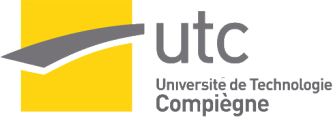 Nina BOUAZIZ et Matthieu DI RUSSO
Les tableaux
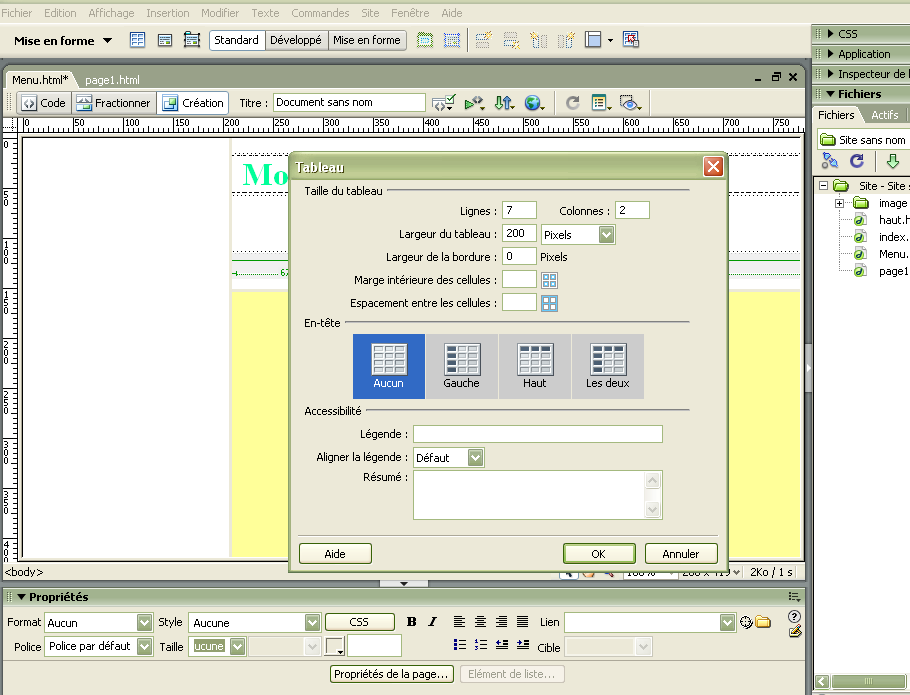 Bouton d’insertion de tableau
Propriétés du tableau
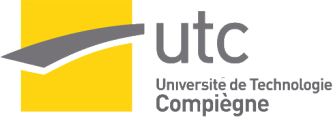 Nina BOUAZIZ et Matthieu DI RUSSO
Opérations sur les tableaux
Opérations sur les tableaux
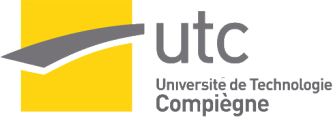 Nina BOUAZIZ et Matthieu DI RUSSO
Les liens
Trois choix possibles : 
Lien de messagerie
Lien vers un site internet (lien externe)
Lien vers une autre page du site
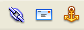 Lien interne ou externe
Ancre nommée
Lien de messagerie
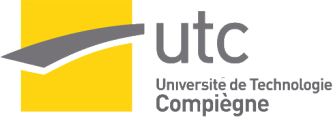 Nina BOUAZIZ et Matthieu DI RUSSO
Les liens
Les possibilités d’affichage des liens externes :




Blank: crée une nouvelle fenêtre
Parent: Remplace la page à l’écran 
Self: lien dans le cadre
Top: Remplace la page a l’écran
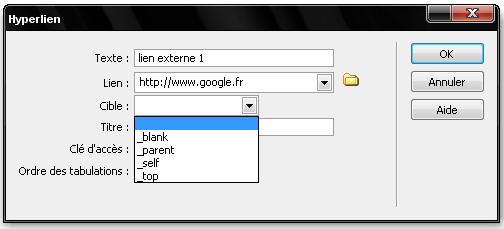 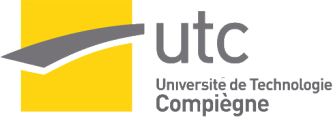 Nina BOUAZIZ et Matthieu DI RUSSO
Insertion d’image
Deux possibilités :
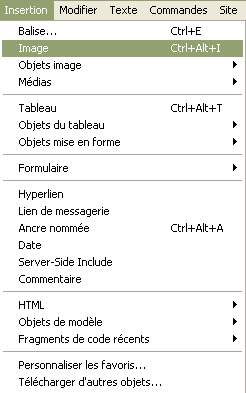 ou
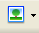 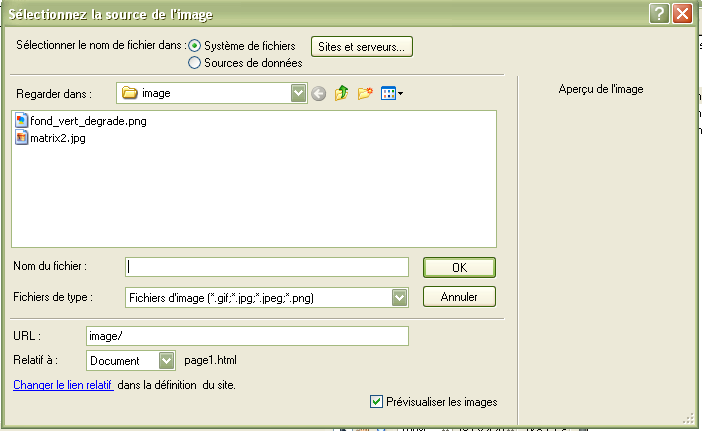 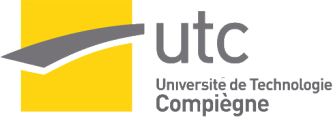 Nina BOUAZIZ et Matthieu DI RUSSO
Image mappée
Cet outil permet de sélectionner une zone de l’image et de lui associer  un lien
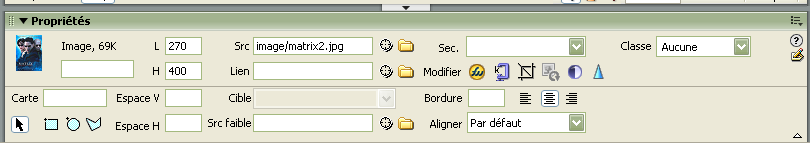 Sélectionner l’image
Choix de la forme appropriée
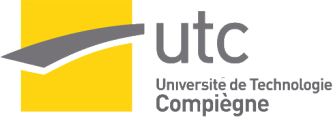 Nina BOUAZIZ et Matthieu DI RUSSO
Insertion de son et vidéo
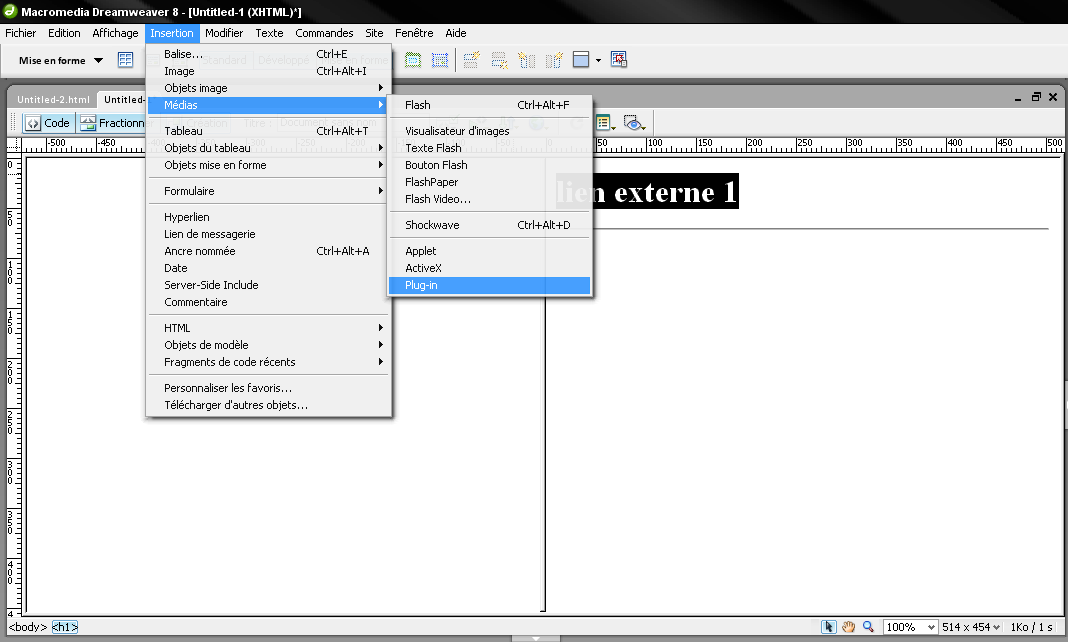 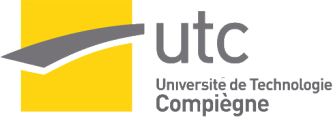 Nina BOUAZIZ et Matthieu DI RUSSO
SI28
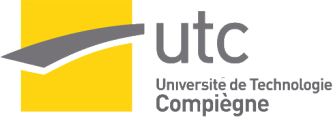 Bon courage !
Nina BOUAZIZ et Matthieu DI RUSSO